Science Fair
Helpful Hints and Timely Tips!
Step 1: Choose a Topic
Step 2: Formulate a Research Question
Be creative!
Make sure there is ACTUAL science behind your idea!!!  
Use multiple resources to look for a topic.  The internet is a great resource!
Begin with a question word.  Use a question mark!!
Example:
Bad Question:  Which piece of bread will get moldy?
Good Question:  Which type of bread will get moldy faster, white or rye?
Step 3: Do Your Research
Start researching your question.
Find out:
Is there actual science to support what you are doing?
What information will help you write the best hypothesis?
Write a one page essay explaining the science behind the experiment you are proposing.
What scientific ideas and concepts contribute to your experiment?
Make sure to explain and define all science terms.
Example:
If your research question is what type of bread will mold fastest, then you will research how mold is formed and what factors contribute to its formation.
Step 4: Write a Hypothesis
Use an If…then…because… statement
DO NOT use I think!
This should be an educated, research-based guess
You must choose an outcome
Bad Example:  If I leave bread out, then it will mold.
Good Example:  If rye and white bread are left on the counter, then white bread will mold faster.
Step 5: Materials
Step 5: Procedure
List the procedure you followed to complete your experiment.
It is helpful if you write the steps down as you complete them.
Be specific and detailed.  Someone should be able to do your experiment based on your directions.
This is a step that is often forgotten.
List all the materials you used in your experiment.
Step 6: Variables
Examples:
Independent Variable:  type of bread (white, rye)
Dependent Variable:  time it takes bread to mold
Constants: size of bread, location
You must have two variables and constants listed for your experiment.
If your experiment does not, then it is not a scientifically valid experiment!
Remember:
Your independent variable is the factor you are changing.
Your dependent variable is the factor you are measuring.
Your constants are the things you will keep the same.
Step 7: Data
Data includes graphs, charts, data tables, and pictures
Pictures add a lot to the project
You must include one graph and one data table
Use a graphing program in word or excel to create a professional looking graph
Make sure to include the following:
Title
X and Y axis labels
Accurate data
Example:
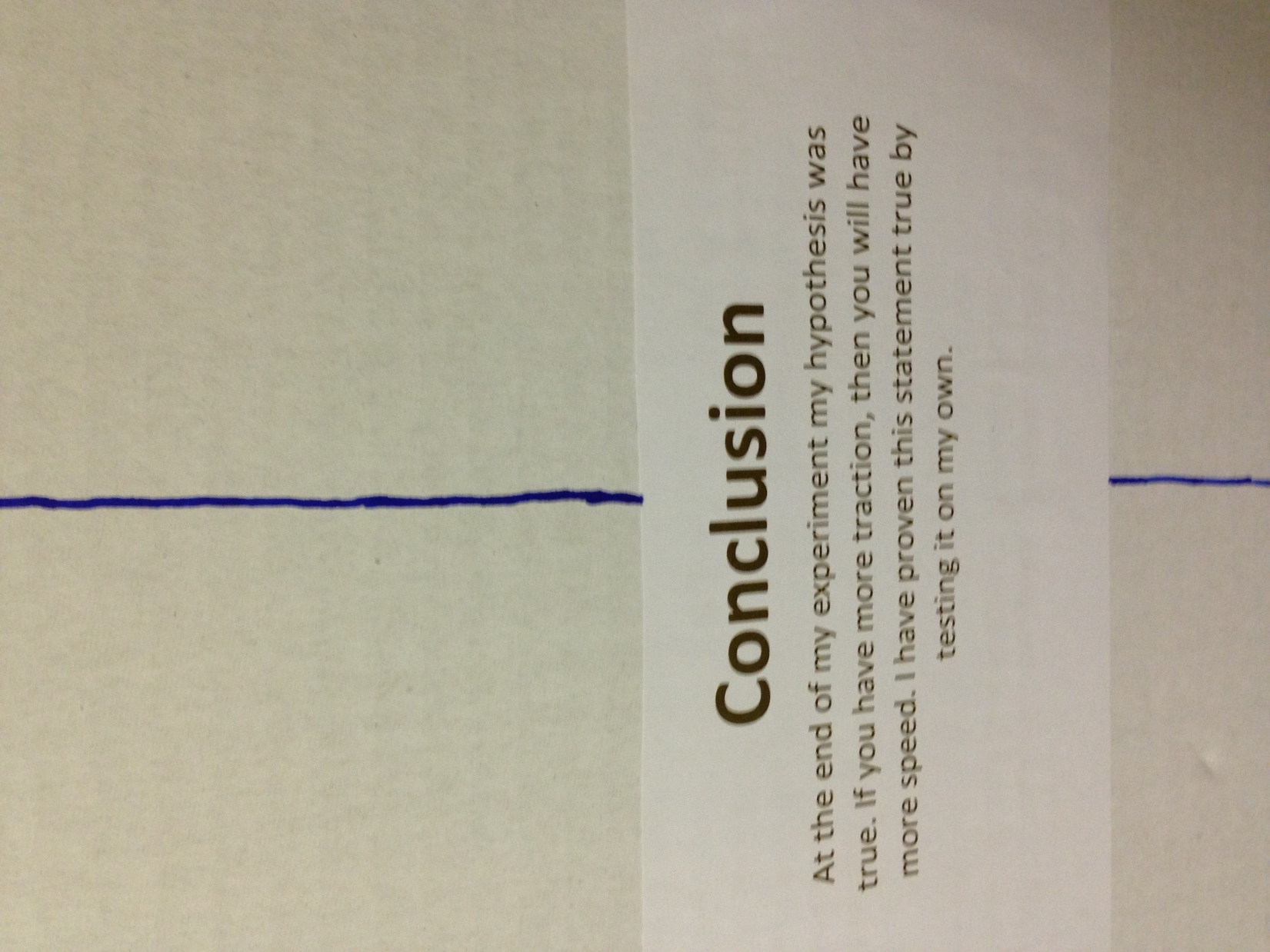 Step 8: Conclusion
Examples:
Must be ½ to 1 page long 
Tells us what happened in your experiment
Answer your research question
Summarize the hypothesis
SCIENTIFIC EVIDENCE to show why your hypothesis is true or not
Sums up the charts and graphs
Explain results/data
Did your data match your research?  Analyze why or why not
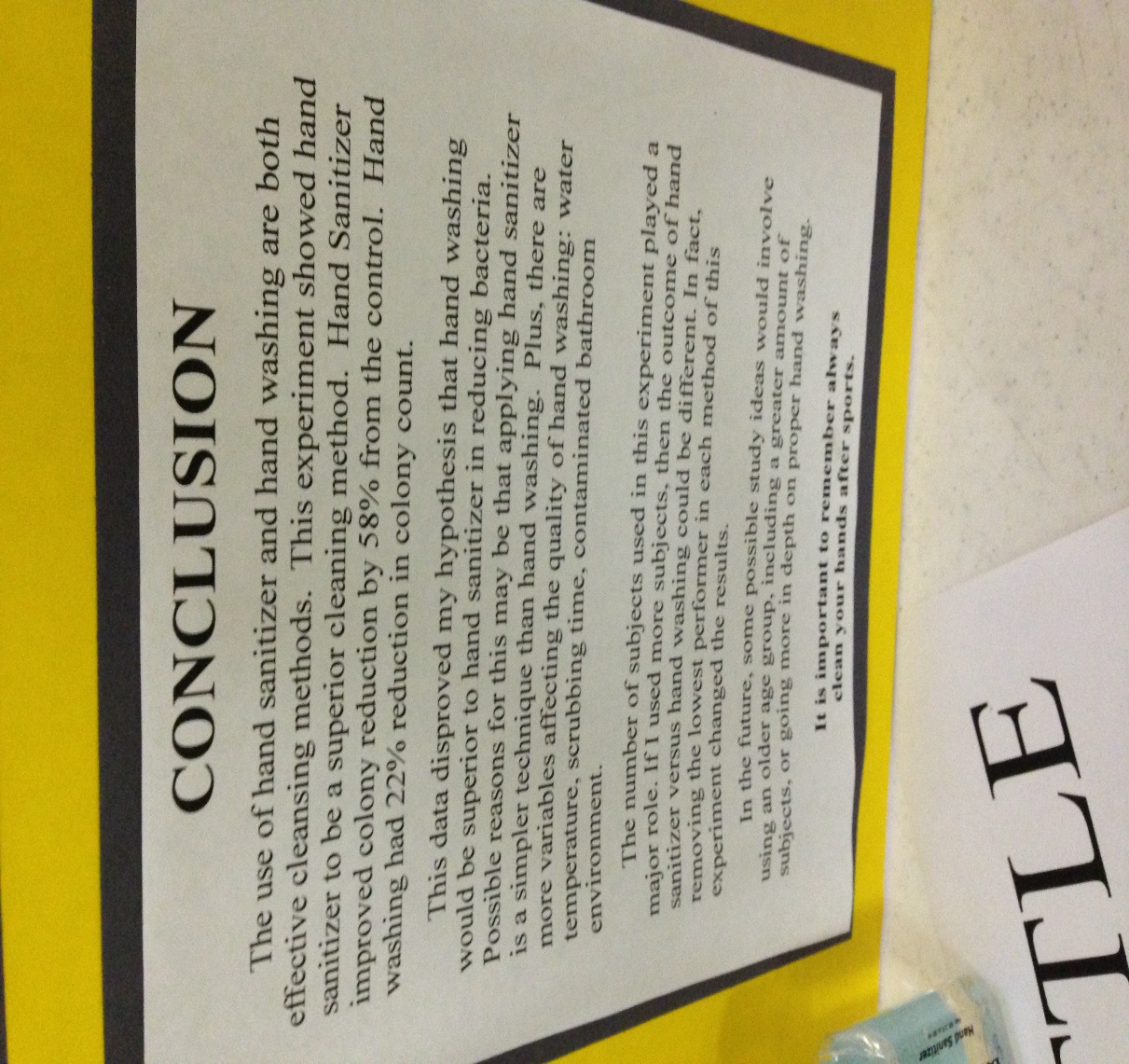 Step 9: Putting it Together
Set up your display board!
Colored boards look best
Use backing paper of a contrasting color.
Use 16 point font or bigger.  Make sure it is easy to read.
Use a ruler!  Make straight lines.
Make your title large-print or cut out letters.
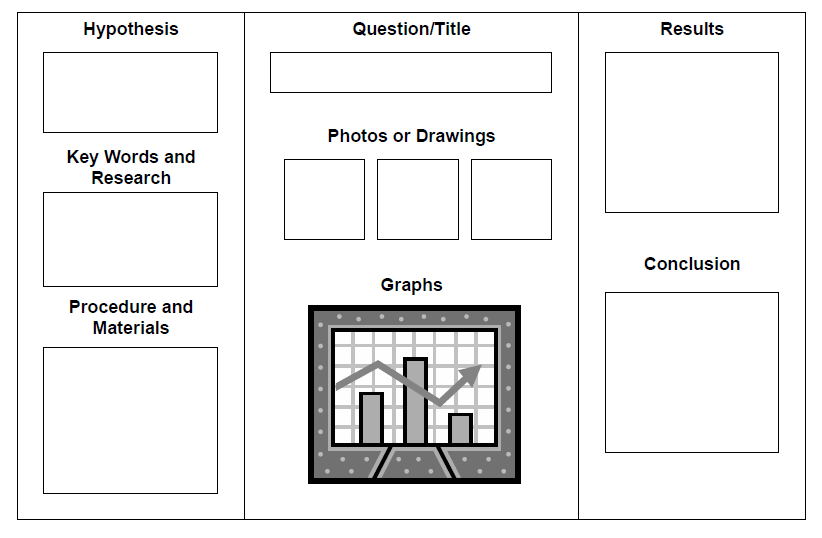 Research Paper
Materials
Procedure
Samples
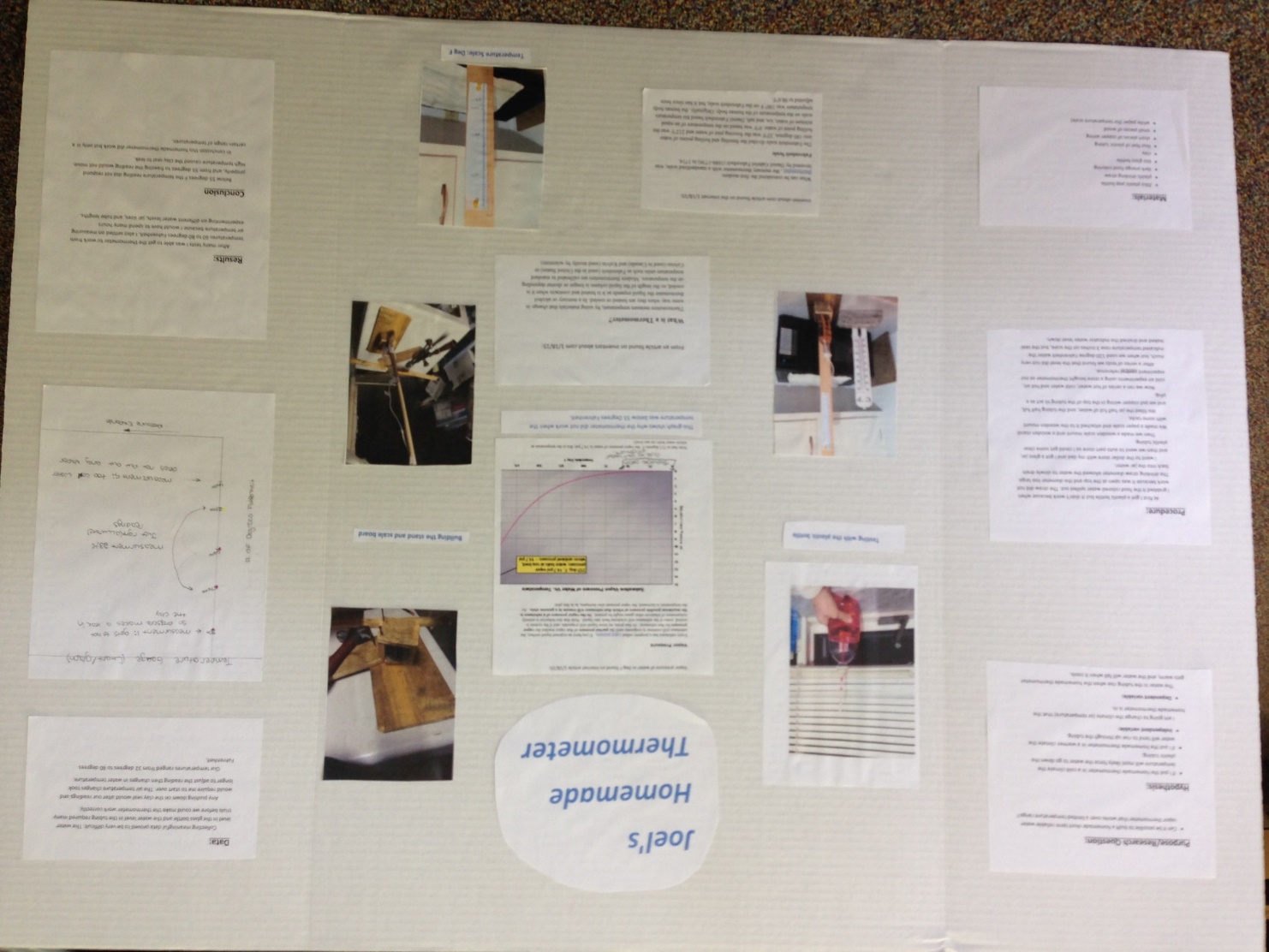 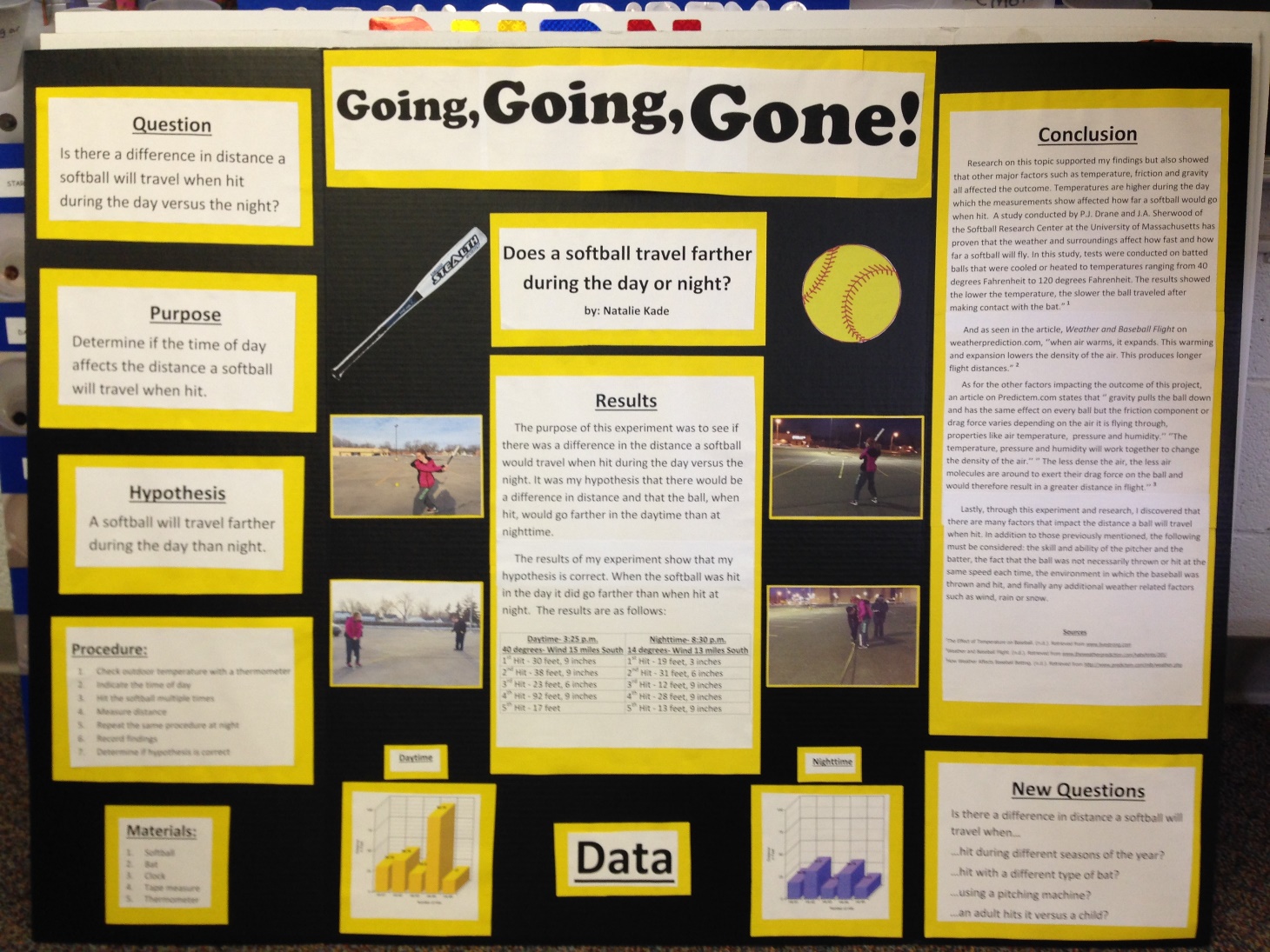